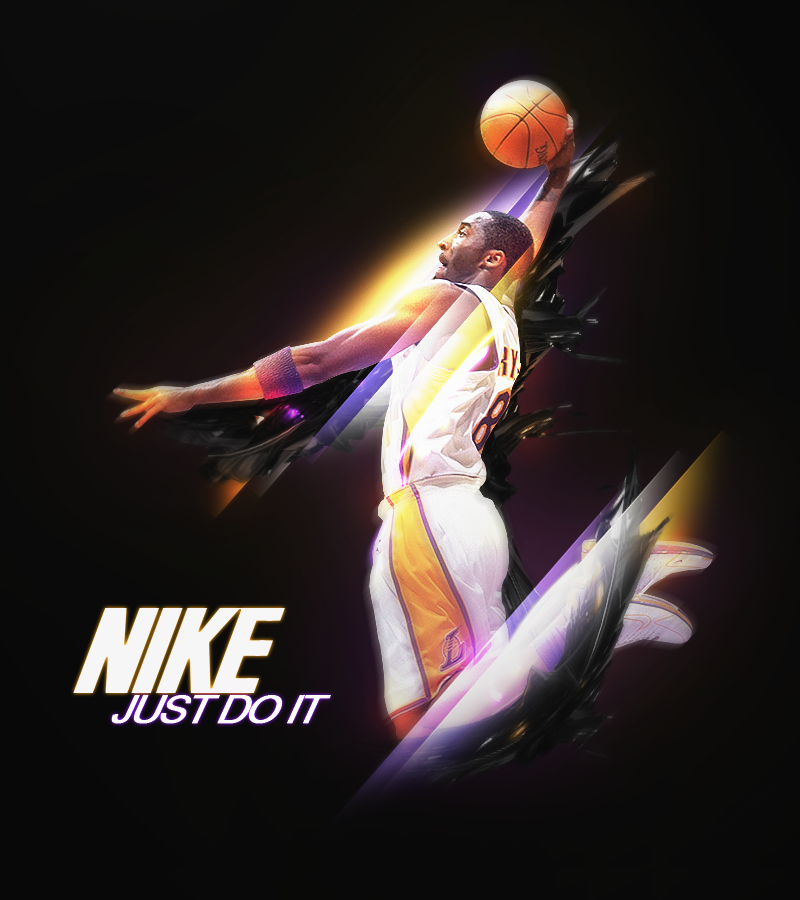 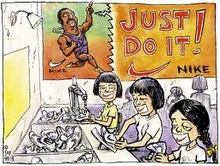 Distribution of factories
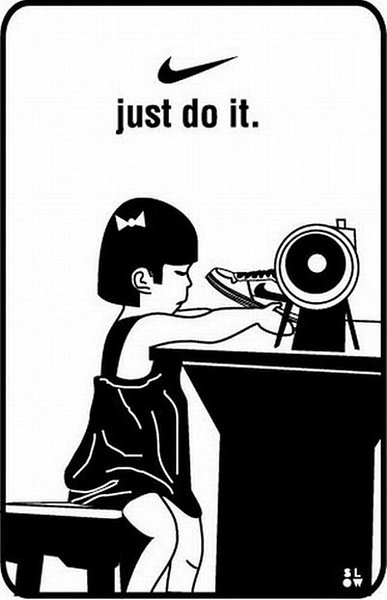 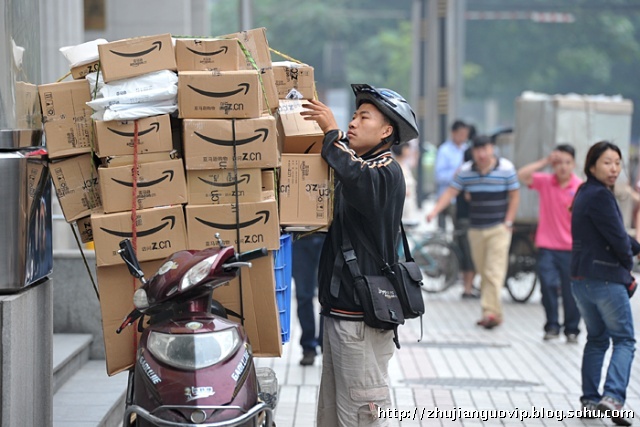